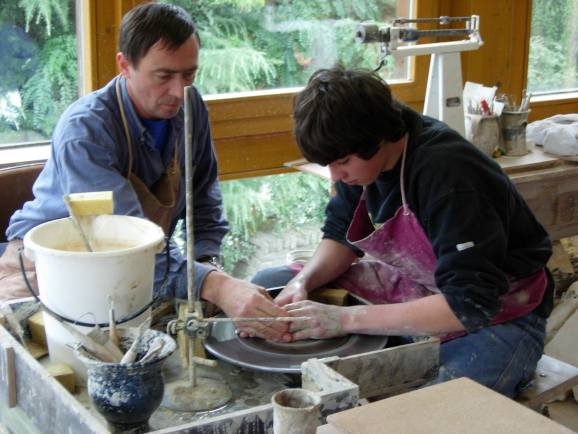 „Zwischen Baum und Borke“Dilemmata des betrieblichen Ausbildungspersonals an der Schwelle von Bildungs- und Beschäftigungssystem
Zentrale Ergebnisse des BIBB-Forschungsprojekts 
„Die Situation des ausbildenden Personals in der betrieblichen Bildung“ (SIAP)

Bildungsausschuss beim Vorstand der IG Metall
Frankfurt am Main, 31.10.2012
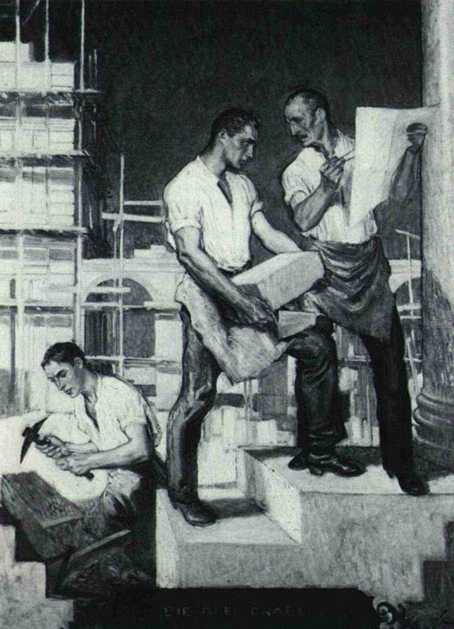 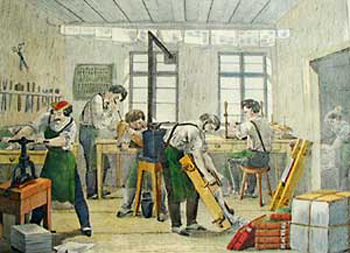 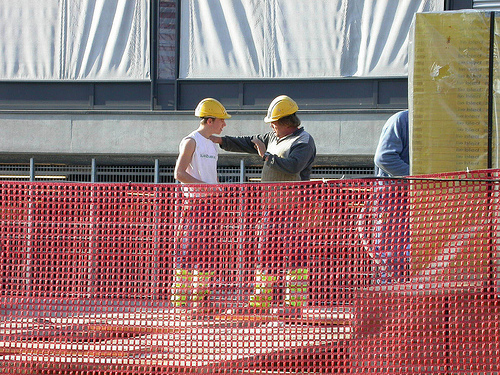 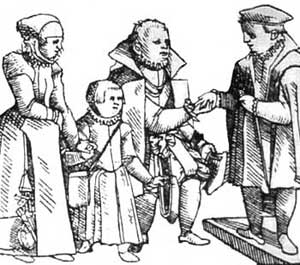 [Speaker Notes: Das Projekt „…“, dass wir Ihnen hier vorstellen möchten, beschäftigt sich mit der Frage, welche Formen der Qualifikationsbedarfsdeckung sich in wachsenden Beschäftigungsfeldern entwickeln und ob sich diese von jenen in herkömmlichen Beschäftigungsfeldern unterscheiden. Thema sind Rekrutierungsvorgänge und Personalentwicklungsstrategien sowie auch die Vorstellungen der UN zur Art der Qualifizierung.]
Forschungshintergrund
Ziele des BIBB-Forschungsprojekts zur „Situation des ausbildenden Personals in der betrieblichen Bildung“ (SIAP):
	
Systematische Erfassung struktureller Rahmenbedingungen für die Situation des betrieblichen Ausbildungspersonals unter organisations-theoretischer Perspektive

Analyse des Positionstyps „betriebliche/-r Ausbilder/-in“ in seinen differenzierten Ausprägungsformen vor dem Hintergrund verschiedener Organisationsformen von Ausbildung

Analyse der Handlungsspielräume und beruflichen Entwicklungswege in unterschiedlichen Betriebstypen/ Branchen

Entwicklung eines Strukturmodells (Hypothesenbildung) im Hinblick auf die Frage „Was sind relevante Bedingungen / Einflussfaktoren für die Kompetenzentwicklung und Förderung des ausbildenden Personals?“
Methodische Vorgehensweise im Projekt SIAP
Systematische Analyse bisheriger empirischer Studien und Literatur auf theoretische Grundannahmen und festgestellte Wirkungszusammenhänge

Qualitative Erhebung anhand von Unternehmensfallstudien in drei Erhebungswellen
	 Interviews mit Vertretern folgender Akteursgruppen:
Personal- und Ausbildungsleitung, 	
haupt- und nebenberufliche Ausbilder/-innen, 
Vorgesetzte, 
Mitarbeitervertretung, 
Auszubildende
 in 14 Unternehmen unterschiedlicher Größe und Branche (mehrere Handwerksbereiche; Bau; Industrie (Chemie, Metall, Elektro); Dienstleistung (Versicherung, IT, HoGa)).

Entwicklung einer gegenstandsbezogenen Theorie (Aufstellung eines Satzes von Hypothesen) zur Situation des betrieblichen Ausbildungspersonals

4. 	Entwurf einer Typologie betrieblicher Ausbildungsstrukturen
Anlage und Umfang der Erhebung in 14 Unternehmen -  127 Interviews
Großunternehmen / Konzernverbünde:
Elektrokonzern/IHK - 8600 MA.- 107 Azb. in D.    					  15
Versicherungskonzern/IHK - 5500 MA. – 230 Azb. 				  15
Fahrzeug- u. Maschinenbaukonzern/IHK - Standort mit 1500 MA. – 120 Azb. 		    3
Mittelständische Unternehmen:
Dienstleister Gebäudereinigung/HWK – 1000 MA. – 4 Azb. 			    6
Dienstleistungs- u. Produktionsuntern. Chemiepark/IHK – 850 MA. –151 Azb. 	  12
Prod. Metallunternehmen mit LWS/IHK – Standort mit 680 MA. – 64 Azb.	 	  15
Prod. Metallunternehmen ohne LWS/IHK – Standort mit 192 MA. – 19 Azb. 		     4
Unternehmensgruppe IT (techn. Infrastruktur u. CMS)/IHK – 500 MA. – 24 Azb. 	   10
Kleinunternehmen:
Hotel- und Gaststättenbetrieb/IHK – 90 MA – 11 Azb.  				  12
Technischer Dienstleister Rohrleitungsbau/IHK – 50 MA – 4 Azb. 		  10 
Dentallabor/HWK – 29 MA – 5 Azb. 						   13
Elektro- und Sanitär-Heizungs-Klima-Dienstleister/HWK – 25 MA – 6 Azb. 	    6
Metzgerei mit eigener Schlachtung/HWK – 34 MA – 1 Azb.  			     5
Kfz-Werkstatt/HWK – 6 MA – 1 Azb. 						    1
Betriebliches Ausbildungspersonal als schwer fassbare Zielgruppe
Wer gehört zu dieser Personengruppe?

als Ausbilder/-in 2010 in Deutschland registriert: 675.198 Personen [BBB 2012]

Von rund 33 Millionen Erwerbstätigen sind 5,8 Millionen zu unterschiedlichen Zeitanteilen mit der „Ausbildung von Lehrlingen“ befasst  17 % aller Beschäftigten  [Erwerbstätigenbefragung 1998/99]

Von dieser Gruppe wiederum 
waren 6 % als hauptberuflich/e Ausbilder/-in tätig.
gaben 14 % an, selbstständig zu sein und auszubilden (Inhaber/-in).
bildeten 80 % „zeitweilig oder neben ihrer normalen Arbeit“ aus (nebenberufliche Ausbilder/-in).
94 % aller Ausbildungspersonen können als nebenberuflich eingestuft werden!
  	[Erwerbstätigenbefragung 1991/92; Bausch 1997]

	Die Ausführung von Ausbildungstätigkeiten ist - anders als in der Berufsschule - nicht mit einem Berufsstand verbunden, sondern es handelt sich um eine Funktion, die im Betrieb auf vielen Schultern verteilt ist.
Ausdifferenzierung der Zielgruppe „ausbildendes Personal“

Ausbildungsleiter/-in 
Planungs- und Management-Ebene, Administration

Hauptberufliche/-r  Ausbilder/-in in Lehrwerkstätten / Lehrlaboren 
Planungs- und Umsetzungsebene, Administration

Nebenberufliche/-r  Ausbilder/-in 
 Fachausbilder/-in / Ausbildungsbeauftragte/-r 
Umsetzungsebene
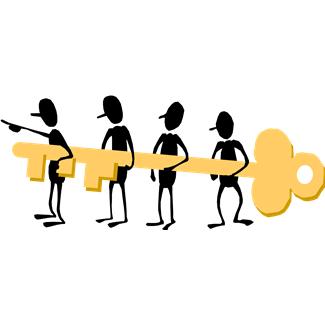 


Ausbildende Fachkraft
 
Umsetzungsebene
Spezifik des betrieblichen Ausbildungsauftrags
Dilemmata aufgrund der Positionierung an der Schwelle von Bildungs- und Beschäftigungssystem

nebenberufliches Personal: parallele Verantwortung für die Erreichung von betrieblichen Leistungszielen und die Gestaltung von Lehr- und Lernprozessen   Ziel- (und Zeit)konflikte 
Ausbilder/-innen im Spannungsfeld zwischen Interessen des Gesetzgebers, Interessen des Betriebs und Interessen der Auszubildenden   konfligierende Rollenerwartungen; „Führungskräfte unter erschwerten Bedingungen“
Ausbilder-/innen als abhängig Beschäftigte sind ‚Untergebene‘ gegenüber der Unternehmensleitung, gleichzeitig aber Vorgesetzte den Auszubildenden gegenüber
	  führt zu Handlungs- und Erfolgsdruck
 „institutionelle Schwäche“ [Pätzold 1986]; „Statusunsicherheit und -ambivalenz“ [Schlösser, Drewes, Osthues 1989], „Unsichtbarkeit“ [SIAP]
  keine betriebliche Lobby; Betriebsräte sehen sich primär als Anwalt der Auszubildenden
Schattendasein betrieblicher Ausbilder in Betriebsvereinbarungen
Perspektive Betriebsverfassungsgesetz (§ 98 Abs. 2):
	„Der Betriebsrat kann der Bestellung einer mit der Durchführung der betrieblichen Berufsbildung beauftragten Person widersprechen oder ihre Abberufung verlangen, wenn diese die persönliche oder fachliche, insbesondere die berufs- und arbeitspädagogische Eignung im Sinne des Berufsbildungsgesetzes nicht besitzt oder ihre Aufgaben vernachlässigt.“ 

Betriebsvereinbarungen (Archiv der Hans-Böckler-Stiftung) [Busse 2011]:
	von über 10.000 dokumentierten Vereinbarungen setzen sich nur 439 mit Ausbildung auseinander
	 nur 24 von 439 erwähnen die Personengruppe der Ausbilder/-innen überhaupt.
	positives Beispiel aus Vereinbarung im Verlags- und Druckgewerbe:
	„Arbeitgeber und Betriebsrat sorgen dafür, dass Stellung, Ansehen und Arbeit der Ausbilder gegenüber Mitarbeitern und Auszubildenden nicht beeinträchtigt werden. Sie sind bestrebt, die Ausbilder in ihren Ausbildungsbemühungen tatkräftig zu unterstützen.“[Busse 2011, S. 20]
[Speaker Notes: Gestiegene Produktivitäts- und Rentabilitätsanforderungen im Unternehmen setzen Ausbilder/-innen unter Legitimationsdruck und stellen ihre Rolle in Frage.

Beispiel IT-Branche: 
	Das Prinzip der Fakturierbarkeit führt dazu, dass die Kosten für die Ausbildung unmittelbar auf die Ausbilder/-innen selbst heruntergebrochen werden. Folge hier: Die Aufgabe des Ausbilders wird abgeschafft und durch die des „Mentors“ ersetzt. Resultat: Die Auszubildenden sind sich selbst überlassen.]
Spezifische Mittlerposition des Ausbildungspersonals
„Man steckt da ja immer so zwischen Baum und Borke. Man ist natürlich der Geschäftsleitung verpflichtet, man ist natürlich den Lehrlingen verpflichtet, man ist den Betriebsräten verpflichtet, man ist auch den Elternhäusern verpflichtet. Da muss man schon sehr ausgewogen und abgeklärt dann auch an die Sache rangehen. […] Da gehört sehr viel Persönlichkeitskompetenz dazu, […] wie so ein Politiker, […] dass einigermaßen alle zufrieden sind.“ 
[ehemaliger Aus- und Weiterbildungsleiter eines großen Metallunternehmens]

	„Meist sind die Ausbilder der zentrale (und einzige) Anlaufpunkt für die Auszubildenden. Sie akzeptieren auch die daraus entstehende direkte Verantwortung. Können die Ausbilder nicht weiterhelfen, hat das zumeist direkte negative Konsequenzen für die Auszubildenden, welche die Ausbilder auch unmittelbar erfahren. Daraus entsteht ein Zwang zum „Handeln müssen“, auch wenn betriebliche Strukturen dieses eigentlich nicht vorsehen und Ausbilder dann häufig außerhalb ihres eigentlichen Tätigkeits- und Zuständigkeitsbereichs agieren und damit Schwächen in betrieblichen Strukturen kompensieren.“ 
	[schriftliche Stellungnahme eines Aus- und Weiterbildungsleiter eines anderen großen Metallunternehmens]
[Speaker Notes: Gestiegene Produktivitäts- und Rentabilitätsanforderungen im Unternehmen setzen Ausbilder/-innen unter Legitimationsdruck und stellen ihre Rolle in Frage.

Beispiel IT-Branche: 
	Das Prinzip der Fakturierbarkeit führt dazu, dass die Kosten für die Ausbildung unmittelbar auf die Ausbilder/-innen selbst heruntergebrochen werden. Folge hier: Die Aufgabe des Ausbilders wird abgeschafft und durch die des „Mentors“ ersetzt. Resultat: Die Auszubildenden sind sich selbst überlassen.]
Großbetrieb Dienstleistung mit FilialsystemVersicherungskonzern (5500 MA)
Agentur

VD
VD
VD
Vertriebsdirektion  (VD)
Vertriebsdirektion  (VD)




VD





Hauptverwaltung

Ausbildungsleitung


Agentur

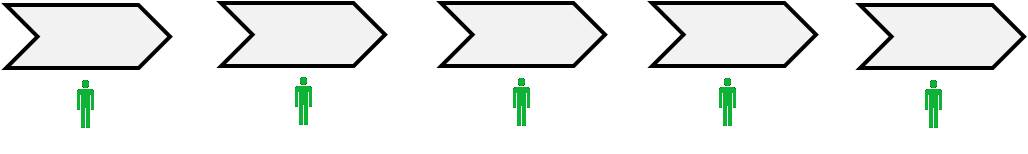 



Agentur







=Ausbildungsleitung
= nebenberufliches Personal
Aspekt „Autonomie der Fachausbilder/-innen vor Ort“ - 1
„Nein, also ich habe da im Prinzip auch freie Hand durch meinen Abteilungsleiter, der mir da auch vertraut und auch durch die positiven Rückmeldungen der Azubis der Meinung ist, dass das dann schon ordentlich abläuft. Die Ergebnisse bei den Prüfungen stimmen, und da gibt es dann für den auch keinen Grund mir da größere Vorgaben zu machen oder andere Vorgaben zu machen. […]Und ich finde auch gut, dass er mir da relativ freie Hand lässt, dass er mich also nicht in meiner Arbeit, wie ich sie mache, beeinflusst, ja?“ 

	„Ja, also, das war ein unglaublicher Aufwand neben der normalen Sachbearbeitung noch Auszubildende vernünftig zu betreuen. Und da habe ich mir Folgendes überlegt, ich wollte für mich in eine Richtung gehen, entweder Sachbearbeitung oder Ausbildung. Es GAB ABER HIER in unserer Lebensversicherungs-Abteilung in [Konzern] keinen Job, der nur Ausbilder war.“
[Sachbearbeiter und Fachausbilder „Leben“, Hauptverwaltung Versicherungskonzern]
[Speaker Notes: Ausbilder schätzen ihre Autonomie
Ausbildung als lieb gewonnene Abwechslung zum sonstigen Alltag, unmittelbares Feedback durch Azubis
trägt zur Arbeitszufriedenheit bei]
Aspekt „Autonomie der Fachausbilder/-innen vor Ort“ - 2
„Und ich war dann halt der erste Ausbilder hier in [Standort], der dann also auch sich um mehrere Auszubildende gekümmert hat. Und hat dann, ich habe dann natürlich auch unter Beobachtung gestanden von meinem Abteilungsleiter, vom Betriebsrat, Personalabteilung. Und die Rückmeldungen der Azubis waren aber sehr positiv, denen hat das gut gefallen im Team zu arbeiten und dann auch, dass der Ausbilder mal richtig Zeit für sie hatte. Und, dann hat man dieses System ein halbes, dreiviertel Jahr später auch für die Krankenversicherung übernommen.“ 
[Sachbearbeiter und Fachausbilder „Leben“, Hauptverwaltung Versicherungskonzern]

	„Was musst du mitbringen, damit du das, damit du ausbilden darfst…- Vorgeschrieben ist, wer stellt hier ein, wie wird ausgesucht, nach welchen Methoden, welcher Test wird gemacht, nicht, das Auswahlverfahren insgesamt. Solche Dinge sind vorgeschrieben, aber dazwischen, das Ausbilden im Leben, in der Abteilung, in der [Vertriebsdirektion], im Bereich, das ist kreatives Einzelentscheiden. Das, soweit kann man da nicht reinregieren und wollen wir auch gar nicht. Wir wollen überhaupt nicht reinregieren, sondern lieber überzeugend mitnehmen zu den Themen.“
[Ausbildungsleiterin Versicherungskonzern]
[Speaker Notes: Ausbilder schätzen ihre Autonomie
Ausbildung als lieb gewonnene Abwechslung zum sonstigen Alltag, unmittelbares Feedback durch Azubis
trägt zur Arbeitszufriedenheit bei]
Großbetrieb Industrie/ ProduktionElektrokonzern (8600 MA)
Zentrale/Hauptverwaltung
Werk C
Werk B
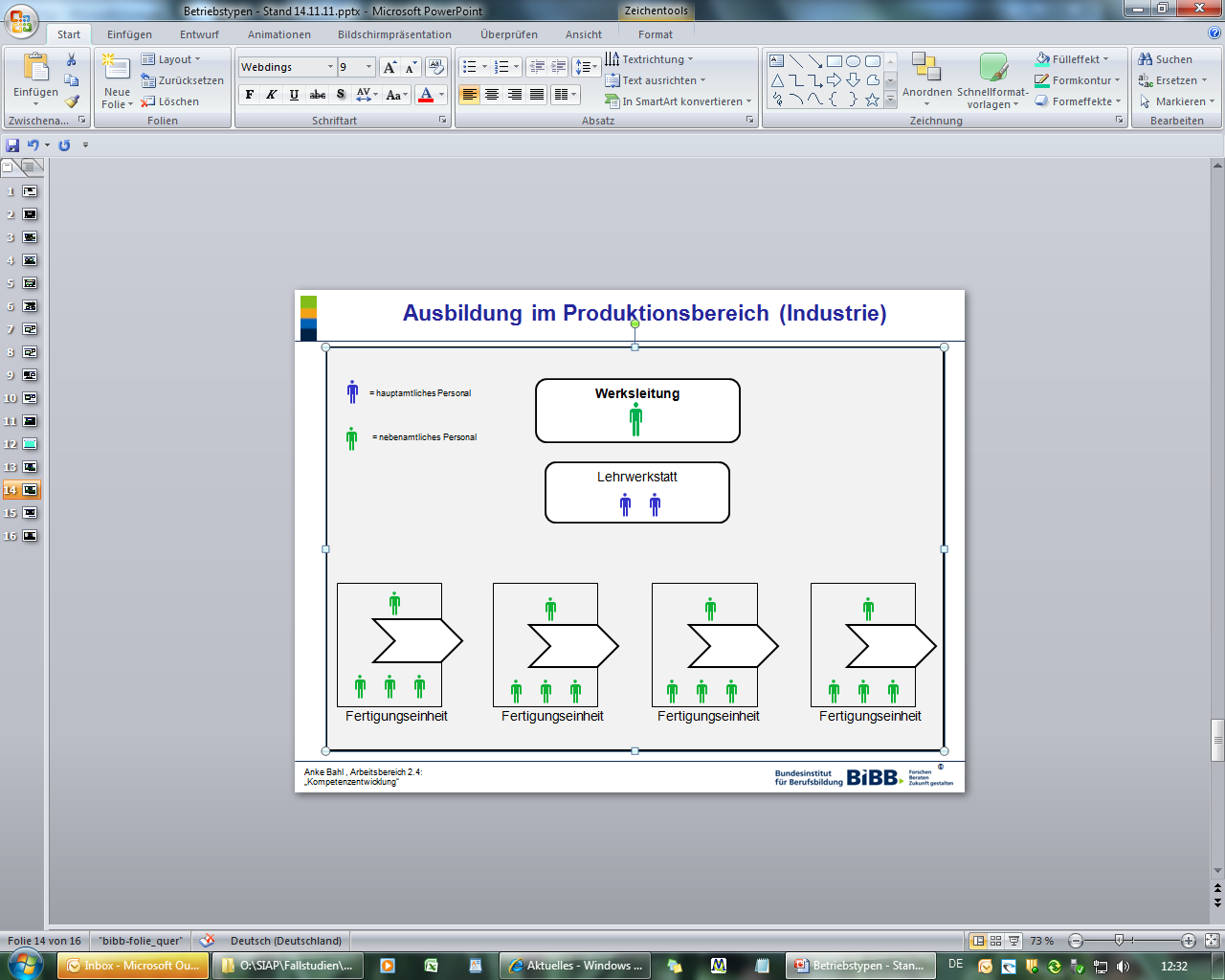 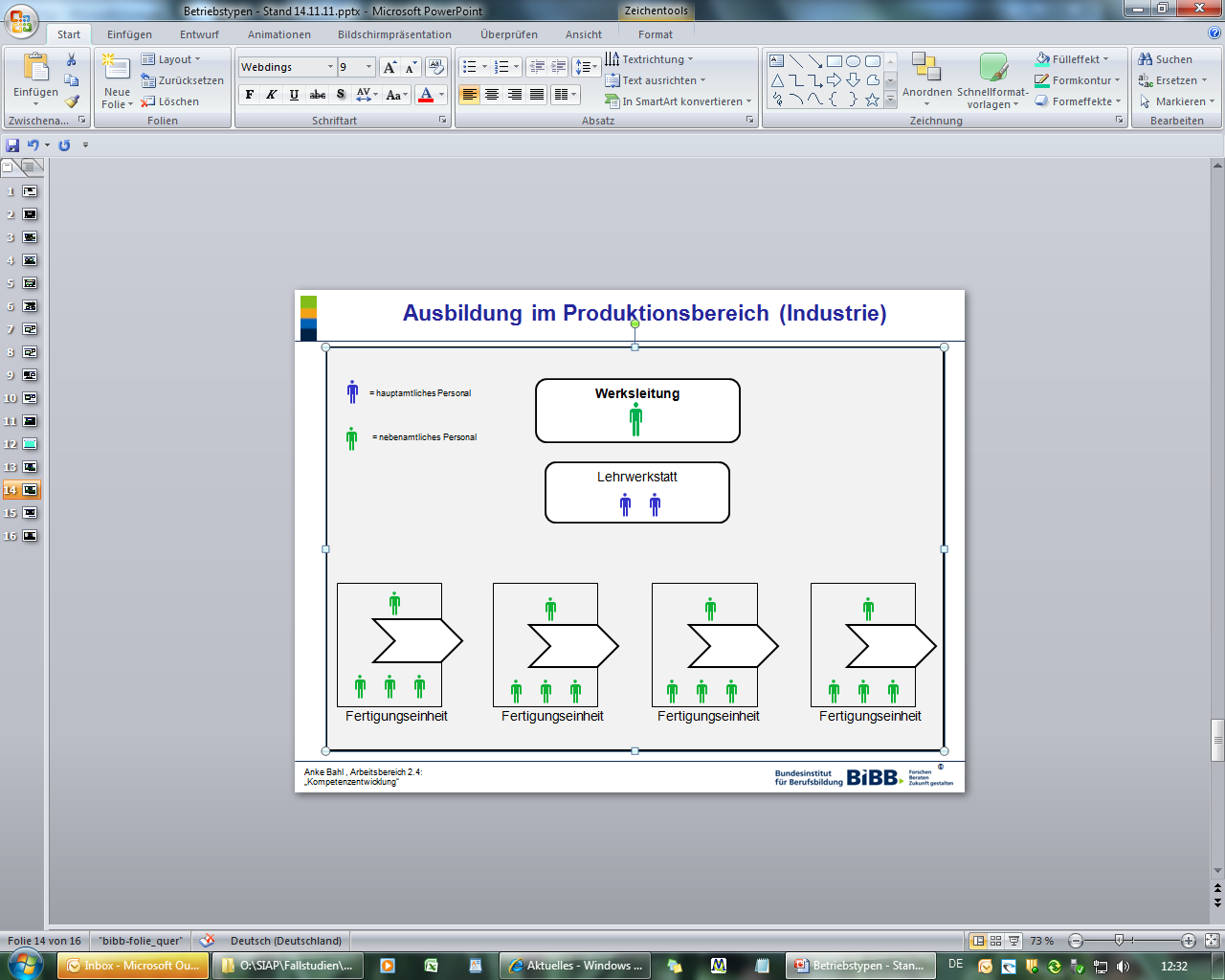 
Kaufmänn. Ausbildung Duale Studiengänge
Gewerbl.-techn. AusbildungLehrwerkstatt

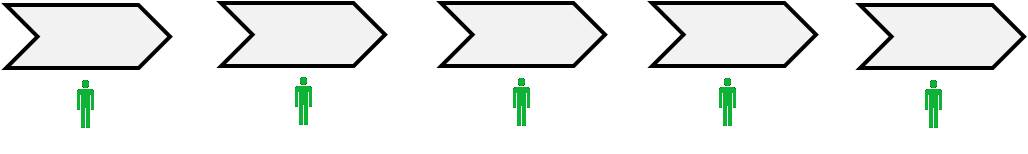 
= Ausbildungsleitung

Werk A
= hauptberufliches Personal
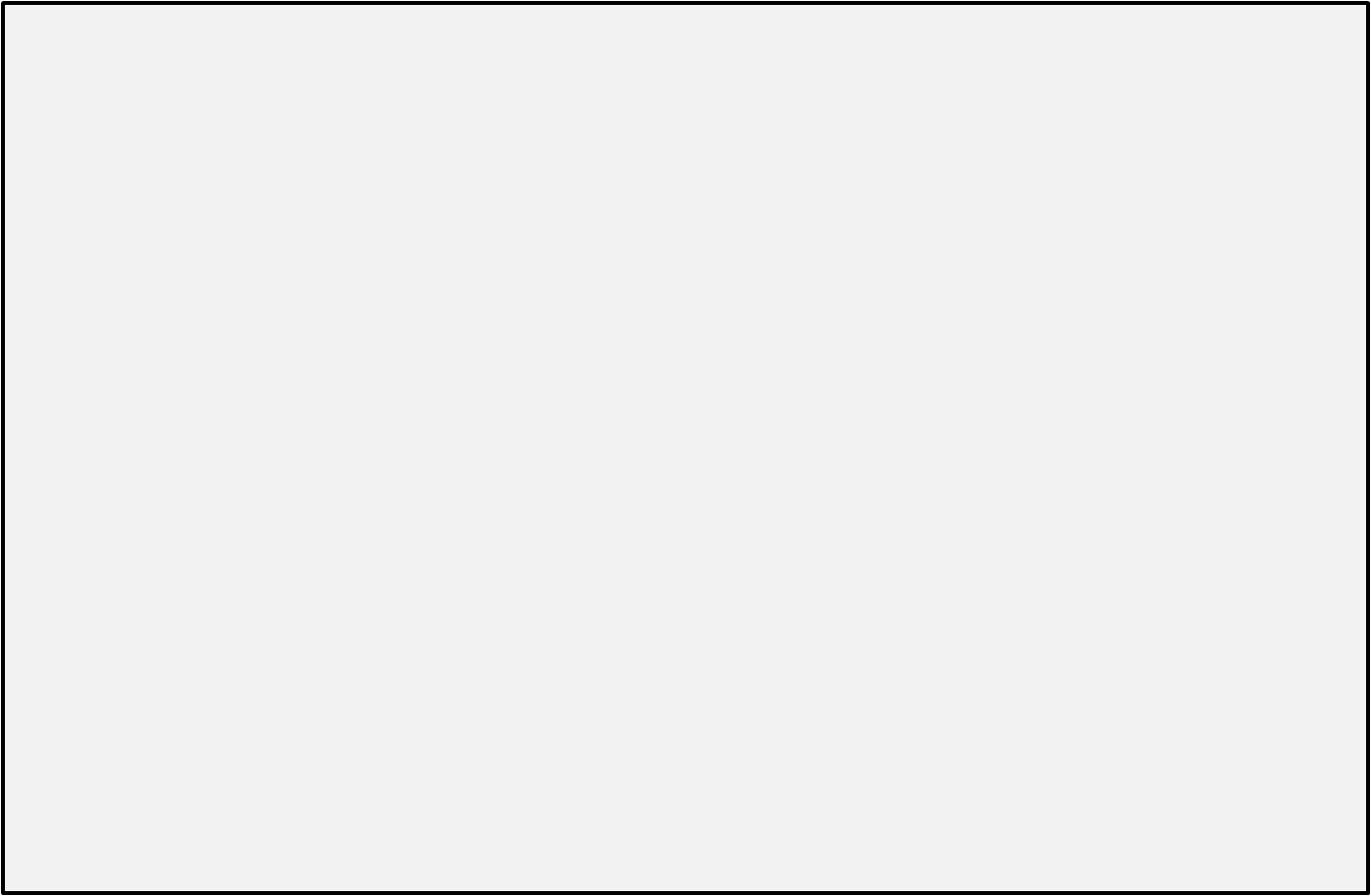 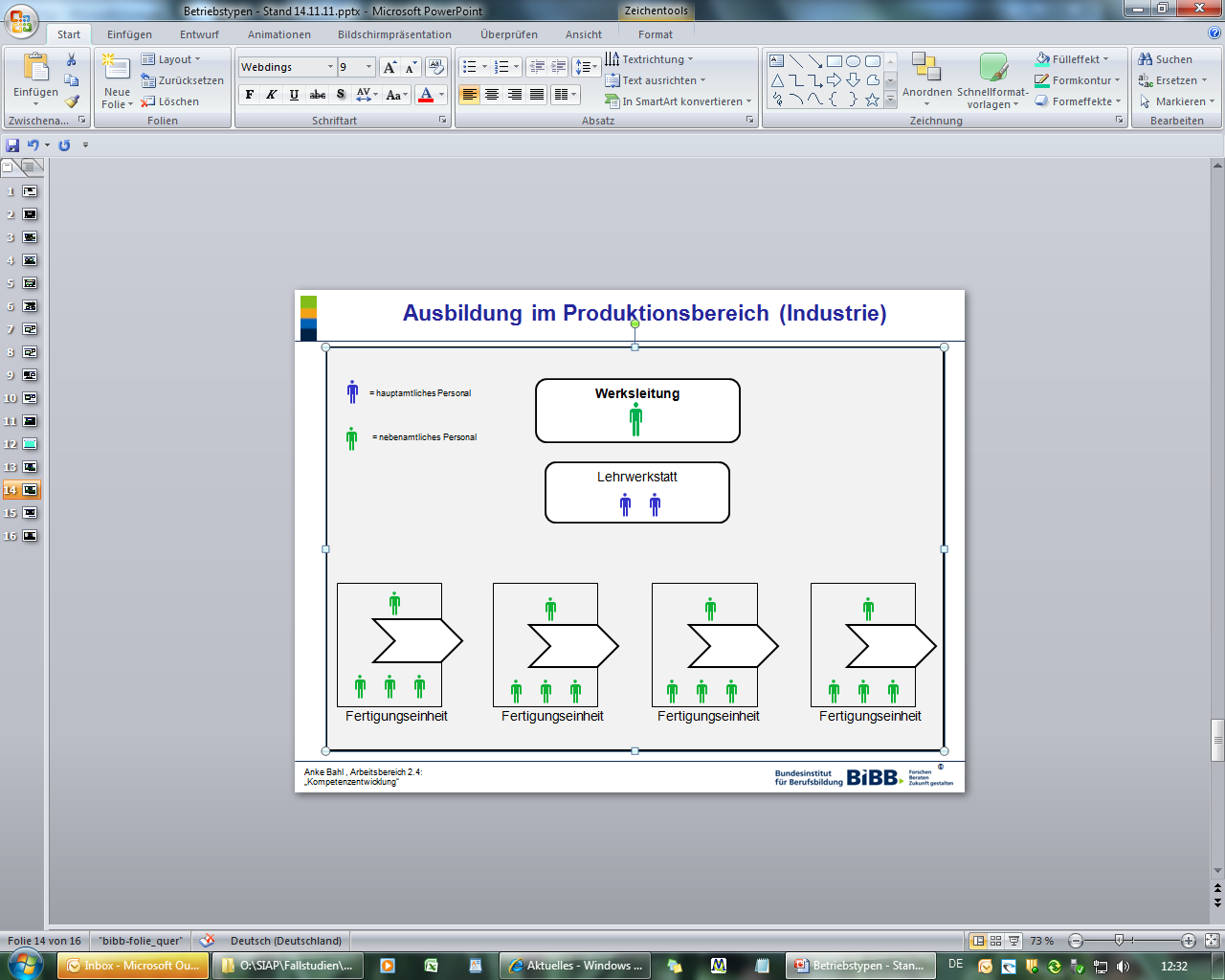 
= nebenberufliches Personal
Aspekt „Defensives Selbstverständnis in der gewerbl.-techn. Industrie“
„Man muss ganz klar sagen, wir haben eine Fertigung und diese Fertigung verdient das Geld. Wir sind zu sehen als indirektes Personal, und das heißt, mit meiner Tätigkeit verdiene ich eigentlich kein Geld für unseren Konzern. Priorität für mich hat in dem Sinne dann die Fertigung, wenn eine Anlage irgendwo steht.“
[Nebenberuflicher Ausbilder, mittelständisches Werk in einem nun US-amerikanischen Konzern der Elektro-Branche]

 	„Ausbildung empfinden die meisten Bereiche als sehr wichtig. Sie freuen sich auch, wenn sie gut ausgebildete Leute kriegen, aber viele Bereiche wollen eigentlich mit der Ausbildung selber nichts zu tun haben. (- -) Man wird als Person hier schon akzeptiert. Ich habe mit den Mitarbeitern eigentlich keine Schwierigkeiten, ist also noch keiner da gewesen, der nur sagt immer: ‚Ich muss mein Geld mit dir teilen, ich muss also für dich mitverdienen.‘ Weil, wir verdienen in dem Sinne ja kein Geld, wir sind nicht produktiv, (lacht leise) in dem Sinne, nicht?  […] Es ist also keine Böswilligkeit oder so was da, aber, wie gesagt, Ausbildung sehen sie als wichtig und sinnvoll an, aber (-) eigentlich möchte keiner die Arbeit machen.“	
	[Hauptamtlicher Ausbilder. Lehrwerkstatt Metall, mittelständisches Metallunternehmen]
[Speaker Notes: Dominanz des Bildes der Wertschaffung durch PRODUKTION

Gestiegene Produktivitäts- und Rentabilitätsanforderungen im Unternehmen setzen Ausbilder/-innen unter Legitimationsdruck und stellen ihre Rolle in Frage.]
Gewerblich-technische IndustrieausbildungMetallunternehmen, ca. 1500 Mitarbeiter

Leiter von Aus- und Weiterbildung

= Ausbildungs-leitung
Weiterbildung

= hauptamtlicher Ausbilder
Koordinator
Weiterbildung




Ausbildungsmeister (alternierend) Produktionsinsel
= Fachausbilder/ausbildende Fachkraft
Ausbildungsmeister in der Ausbildungswerkstatt (dauerhaft)

Ausbildungskoordinator






LKW-Montage
Mechanik
Logistik


Ausbildungskoordinator
Ausbildungskoordinator
Ausbildungsbeauftragte (=Meister)
Ausbildungsbeauftragte (=Meister)
Ausbildungsbeauftragte (=Meister)
Ausbildungsbegleiter
Ausbildungsbegleiter
Ausbildungsbegleiter






























…
…
Beispiel für eine offensive Strategie innerhalb der Gesamtorganisation
„Das war auch eine große Aufgabe diesen Ausbildungsmeistern [im Bildungszentrum] bewusst zu machen, wir sind hier von etwas Produzent, nämlich von einem Facharbeiter. Wir produzieren Facharbeiter, und das tun wir nicht zum Selbstgefallen oder weil das so schön ist, […] das tun wir, weil das Unternehmen diesen Facharbeiter haben will. Und das Unternehmen hat einen Anspruch darauf, den guten, den besten Facharbeiter zu kriegen. Und wenn uns das nicht gelingt, dann kann es auch genauso gut passieren, dass uns das Unternehmen sagt: ‚Passt mal auf, ihr macht das nicht richtig. Wir wollen eure Facharbeiter nicht mehr! […] Das sind ganz einfache Worte, die versteht aber jeder. Und dann haben wir angefangen […] Rezepte zu machen, wie kriegen wir die Ausbildung auch in die Prozesslandschaft des Unternehmens. […] 
	Und so ist es dann in den letzten zwei, drei Jahren dann gelungen, meine ich, […] die Unternehmensleitung auch immer mehr davon zu überzeugen, wie wichtig dieser Baustein Ausbildung ist. Natürlich auch begünstigt durch die demographischen Erkenntnisse, die man mittlerweile dann bekommen hat. Aber ich konnte schon erkennen, dass die Mitarbeit ein Hin und Her, also ein Geben und Nehmen war. Mittlerweile nicht nur wir als kleine Ausbilder, mussten wir betteln kommen, sondern da kamen auch mal Ansprüche: ‚Du, pass mal auf, wir haben das und diese Dinge, können wir da nicht ein paar Leute dafür vorbereiten?
[ehemaliger Aus- und Weiterbildungsleiter eines großen deutschen Metallunternehmens]
[Speaker Notes: Offensive Verwendung des Bildes der PRODUKTION.
Gefahr des Outsourcing von Ausbildung  bzw. der Einstellung von Ausbildung insgesamt.
Gestiegene Produktivitäts- und Rentabilitätsanforderungen im Unternehmen setzen Ausbilder/-innen unter Legitimationsdruck und stellen ihre Rolle in Frage.
Ökonomisierung / Reduktion auf Kerngeschäft etc.]
Unternehmensgruppe DienstleistungIT-Unternehmen (ca. 500 MA)



Börsennotierte Holding AG


= Ausbildungs-leitung

= Nebenberufliches Personal
GmbHTochtergesellschaft
AGTochtergesellschaft
GmbH
Tochtergesellschaft
AGTochtergesellschaft









Aspekt „Ohnmächtige Ausbildungsleitung in segmentierter Struktur“
„Und das liegt nicht nur daran, […] dass es keine Gelder gibt – also, wir haben kein Budget, ich habe kein Budget mehr, ich habe auch für Ausbildung kein Budget mehr –,  sondern es liegt auch daran, dass letztendlich durch diese Umstrukturierung das […] derartig zerklüftet ist, dass eine zentrale Betreuung sowohl in der Personalentwicklung als auch in der Ausbildung unheimlich mühsam ist.
 	
	Ich kleines Würstchen, nicht – ich bin ja nun eigentlich nur ein einfacher Mitarbeiter – muss wirklich zu jedem Vorstand marschieren und sage: ‚Wie viele Auszubildende möchtest du denn jetzt in deiner Firmierung fürs nächste Jahr haben? Wie viel Geld darf ich denn für dich für eine Anzeige ausgeben?‘ Mache dann natürlich entsprechend Vorschläge. […] ‚Darf ich zu einer Messe gehen? Wenn, wie viel darf das kosten?‘ usw. Also ich meine, der größte Zeitaufwand, den ich habe, oder der größte Teil meiner Arbeit ist, Information und Entscheidungen herbeizuführen. Und das funktioniert nicht.“
[Ausbildungsleiterin in Holding-Struktur / IT-Branche]
Aspekt „Vergütungsmodell“
„Und die Azubis, die wir haben, werden letztendlich auch als billige Arbeitskräfte gesehen, aber man hat auch nicht mehr wirklich, so wie es früher war, also wie es wirklich früher war, dass man Ressourcen reingibt, weder personeller Art noch finanzieller Art, nicht? […] Zum Beispiel die Ausbilder bei der [Tochterfirma X] kriegen eine Prämie, wenn sie fakturieren, Zeiten für den Kunden, Arbeitszeiten auf den Kunden fakturieren können. So, Ausbildungszeiten, also die ein Ausbilder für seine Azubis aufwendet, sind nicht fakturierbar. Das heißt, automatisch mindert ein Mitarbeiter seine Prämie, wenn er Zeiten mit Auszubildenden [verbringt].“
[Ausbildungsleiterin Unternehmensgruppe IT]
[Speaker Notes: Gestiegene Produktivitäts- und Rentabilitätsanforderungen im Unternehmen setzen Ausbilder/-innen unter Legitimationsdruck und stellen ihre Rolle in Frage.

Beispiel IT-Branche: 
	Das Prinzip der Fakturierbarkeit führt dazu, dass die Kosten für die Ausbildung unmittelbar auf die Ausbilder/-innen selbst heruntergebrochen werden. Folge hier: Die Aufgabe des Ausbilders wird abgeschafft und durch die des „Mentors“ ersetzt. Resultat: Die Auszubildenden sind sich selbst überlassen.]
Delegation der Ausbildungsverantwortung auf Mitarbeiterebene
„(seufzt) (- - -) Ich muss überlegen, also (-) der, mit dem ich damals halt ausgehandelt habe, dass ich einen Tag zur Verfügung gestellt bekomme, da war das Unternehmen auch noch recht jung und ähm (-) da, bei dem habe ich das Gefühl gehabt, der unterstützt das Ganze auch. (-) Ähm, was so zwischendurch alles war, muss ich ehrlich sagen, das habe ich auch schon wieder verdrängt, wer alles meine Vorgesetzten waren und so. /Ja./ Ich kann mich jetzt gerade mal an die Letzten jetzt noch erinnern.  /Okay./ Ähm, da WEISS ICH, dass wir auch vor ein paar Jahren mal zusammen gesessen haben, wo ich gesagt habe, ‚Wir müssen da mal ein bisschen Struktur reinbringen in das Ganze‘, wo ich auch so ein Konzept äh entwickelt habe, dass aber auch eingefordert wurde: ‚Wenn du was machen möchtest, dann leg mir mal ein Konzept vor, wie du, wie du denn hier ausbilden möchtest äh im Unternehmen.‘ /Ja./ Also, hier in der Abteilung, wurde eingefordert, aber ähm (-) dafür wurde mir halt die Zeit auch gegeben dann. /Von Ihrem Vorgesetzten?/ Vom Vorgesetzten, ja. (-) (stöhnt leise) (- - -)“
[ehemaliger nebenberuflicher Ausbilder in der IT-Branche (Software-Programmierung)]
[Speaker Notes: Gestiegene Produktivitäts- und Rentabilitätsanforderungen im Unternehmen setzen Ausbilder/-innen unter Legitimationsdruck und stellen ihre Rolle in Frage.

Beispiel IT-Branche: 
	Das Prinzip der Fakturierbarkeit führt dazu, dass die Kosten für die Ausbildung unmittelbar auf die Ausbilder/-innen selbst heruntergebrochen werden. Folge hier: Die Aufgabe des Ausbilders wird abgeschafft und durch die des „Mentors“ ersetzt. Resultat: Die Auszubildenden sind sich selbst überlassen.]
.
Abschließende Thesen zur Diskussion (siehe Papier)
Das Bild des ‚Ausbilders‘, das seit der Einführung der Ausbildereignungsverordnung (AEVO) 1972 den bildungspolitischen Diskurs dominiert, hat mit der Praxis in den Betrieben nur bedingt etwas zu tun.

 Ausbildung war in den untersuchten Fällen überwiegend tradierter, selbstverständlicher – und entsprechend wenig reflektierter und aktiv gestalteter – Bestandteil der Unternehmenskultur.

Die große Zahl der nebenberuflichen Ausbilder/-innen – deren primäre Stellenbeschreibung im Unternehmen höchst unterschiedlich lauten kann – wird in ihrer Doppelrolle kaum wahrgenommen. 

Der geringe Stellenwert des Pädagogischen im Betrieb deckt sich mit einem überwiegend geringen Stellenwert der Personalentwicklung, innerhalb derer die Ausbildungsleitung – wenn sie nicht mit der Betriebsleitung zusammenfällt – das schwächste Glied darstellt.

Ausbilder/-innen als „Führungskräfte unter erschwerten Bedingungen“ bewegen sich im Spannungsfeld von Interessen des Gesetzgebers, des Betriebs und der Auszubildenden. Die Erfüllung ihres Auftrags misst sich am Ausbildungserfolg der Jugendlichen.

Steigende Produktivitäts- und Rentabilitätsanforderungen setzen Ausbilder/-innen je nach Funktion und Branche/Berufsbild unterschiedlich, aber deutlich zunehmend unter Druck.

Die Mehrzahl der befragten ausbildenden Fachkräfte agierte nur bezogen auf ihren unmittelbaren Arbeitsplatz. Für den Nutzen einer berufspädagogischen Weiterbildung wurde – wenn überhaupt – nur bei anderen ein Bedarf erkannt. Anlässe zur eigenen Hinterfragung bereiten Konflikte mit Azubis.

Die zunehmende Segmentierung von Unternehmen einerseits und die Verlagerung der Ausbildungsverantwortung auf externe Bildungszentren als dritte Lernorte andererseits schaffen neue strukturelle Hürden für die Zusammenarbeit der verschiedenen Ausbildungspersonen und tragen zu einer Diffusion, wenn nicht Aufgabe der innerbetrieblichen Ausbilderrolle (sinkende Identifikation etc.) bei.
[Speaker Notes: Die – zunehmend mit Frauen besetzte – Ausbildungsleitung hat als schwächstes Glied der PE-Abteilung und aufgrund dessen organisatorischer Ansiedelung jenseits der Linienorganisation so gut wie keine offizielle Handhabe und ist daher umso mehr auf persönliche Bindungen und Kontakte im Unternehmen angewiesen.]
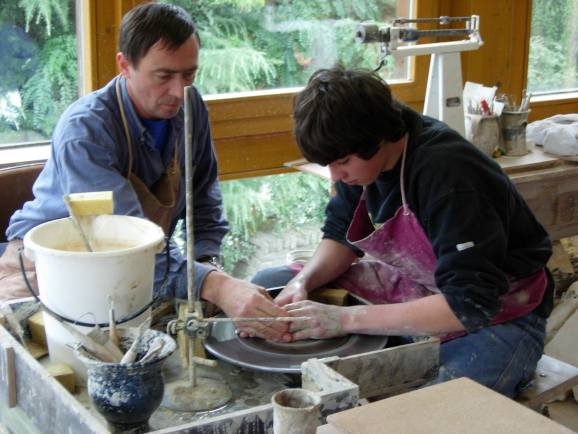 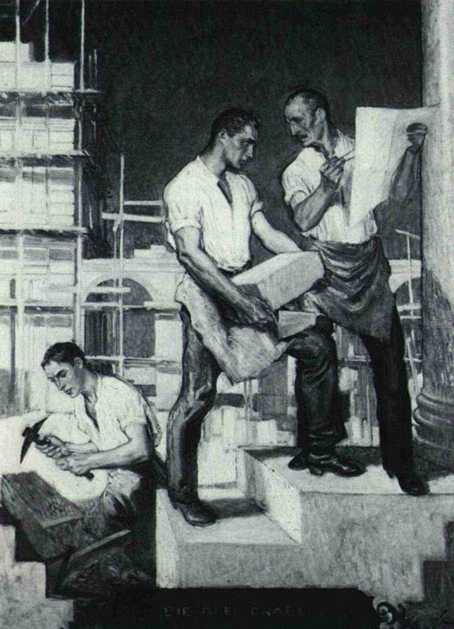 Herzlichen Dank fürs Zuhören und für jegliche Rückmeldungen! 

Kontakt:
Anke Bahl
Bundesinstitut für Berufsbildung
Robert-Schuman-Platz 3
D-53175 Bonn
bahl@bibb.de
+49-(0)228-107-1407
Weitere Informationen und (in Kürze) der Abschlussbericht zum Forschungsprojekt SIAP unter:http://www.kibb.de/wlk51765.htm
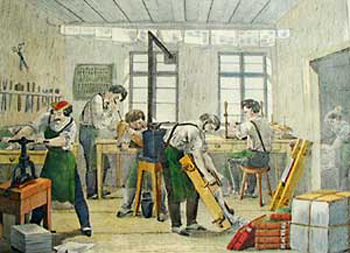 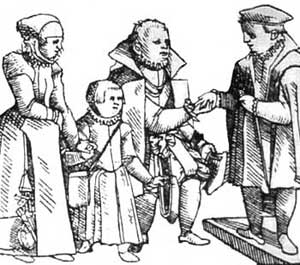 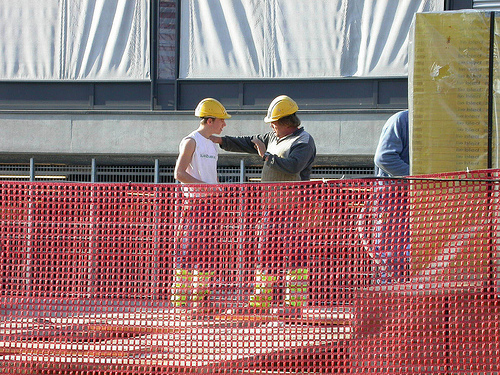 Aspekt „Karriere (?) als Ausbilder in der produzierenden Industrie“
„Als ich damals aus der Instandhaltung weggegangen bin, haben viele gesagt: ‚Na ja, hast du dir das gut überlegt? Ausbildung, das ist doch so ein Abstellgleis. Was willst du denn da? Da bist du fest dann. Da hast du keine Chance mehr nachher.‘ Ich sehe das ganz anders. Ich fühle mich jetzt so selbstbewusst und so gereift auch in der Zeit, wo ich jetzt da bin und auch jeden Tag weiter noch. Ich habe Führungsverantwortung. Fachlich muss ich natürlich sehen, dass ich so halbwegs auf dem Laufenden bleibe. Ich könnte mich doch eigentlich jederzeit woanders bewerben. Ich bin doch eigentlich fit. Ich kann doch auch woanders Führung übernehmen. Ich kann auch eine Instandhaltungsgruppe irgendwo leiten oder so was.“
[Ausbildungsleiter technische Ausbildung mittelständ. Industrie, der eine Weiterbildung zum Geprüften Berufspädagogen absolvierte ]
[Speaker Notes: Gestiegene Produktivitäts- und Rentabilitätsanforderungen im Unternehmen setzen Ausbilder/-innen unter Legitimationsdruck und stellen ihre Rolle in Frage.

Beispiel IT-Branche: 
	Das Prinzip der Fakturierbarkeit führt dazu, dass die Kosten für die Ausbildung unmittelbar auf die Ausbilder/-innen selbst heruntergebrochen werden. Folge hier: Die Aufgabe des Ausbilders wird abgeschafft und durch die des „Mentors“ ersetzt. Resultat: Die Auszubildenden sind sich selbst überlassen.]
Aspekt „gestärktes Rollenverständnis durch Weiterbildung“
„.. weil ich dann irgendwo die Personen als viel wichtiger gesehen habe, weil ich sage, das kann doch nicht sein, dass wegen so einer Scheiß-Produktionsmaschine den nächsten Tag die Ausbildung da leiden muss, weil kein anderer in der Lage ist, da nachts rauszufahren.“

	„Die Maschine reparieren, das können viel mehr Leute, (lacht) aber sich um die Menschen kümmern, das wollen nicht alle und (-) da gibt es halt nicht so viele, die dafür passen. Ich bilde mir einfach ein, da bin ich der bessere Mann für (lacht) wie für die Maschinen.“ 

	„Was nützen die ganzen Werkzeuge, wenn wir keine Menschen haben, die das umsetzen können? Es müssen ja auch irgendwo Leute sein, die da auch dahinter stehen, die auch gerne für die Firma arbeiten. […] Gerade in Sachen Ausbildung […], da kann man nicht sparen, bin ich fest von überzeugt.“	[Ausbildungsleiter technische Ausbildung mittelständ. Industrie]
[Speaker Notes: Gestiegene Produktivitäts- und Rentabilitätsanforderungen im Unternehmen setzen Ausbilder/-innen unter Legitimationsdruck und stellen ihre Rolle in Frage.

Beispiel IT-Branche: 
	Das Prinzip der Fakturierbarkeit führt dazu, dass die Kosten für die Ausbildung unmittelbar auf die Ausbilder/-innen selbst heruntergebrochen werden. Folge hier: Die Aufgabe des Ausbilders wird abgeschafft und durch die des „Mentors“ ersetzt. Resultat: Die Auszubildenden sind sich selbst überlassen.]
Klein- und Kleinstbetrieb im HandwerkKFZ-Werkstatt  (6 MA)
Überbetriebliches Bildungszentrum




Ausbildender = Inhaber




= hauptberufliches Personal

= nebenberuflicher Ausbilder/-in /Inhaber

= nebenberuflich ausbildende Fachkraft
KMU Handwerksbetrieb Elektro/Sanitär-Heizung-Klima (25 MA)
Überbetriebliches Bildungszentrum







Kundendienst(Service, Wartung)
Projekte
Baustelle






= nebenberuflicher Ausbilder/Inhaber


= hauptberufliches Personal


= nebenberuflich    ausbildende Fachkraft
KMU mit Service-Ausbilder-Unterstützung 
Mittelständisches Metallunternehmen/IHK ohne eigene Lehrwerkstatt  (192 MA)
Bildungszentrum
Ausbildender = Geschäftsführer








= hauptberufliches Personal

= nebenberuflicher Ausbilder/-in

= nebenberuflich ausbildende Fachkraft
KMU mit Service-Ausbilder-Unterstützung 
Mittelständisches Metallunternehmen/IHK ohne eigene Lehrwerkstatt  (192 MA)
Bildungszentrum
Ausbildender = Geschäftsführer








= hauptberufliches Personal

= nebenberuflicher Ausbilder/-in

= nebenberuflich ausbildende Fachkraft
KMU Baugewerbe Mittelständ. Bauunternehmen Rohrleitungsbau (50 MA)
Überbetriebliches Bildungszentrum








= hauptberufliches Personal

= nebenberuflich    ausbildende Fachkraft

=	Ausbildungsleiterin/ Ehefrau des Inhabers
Baustelle




















Baustelle
Baustelle
Baustelle
Industrie-Bildungsdienstleister / Outgesourcte Ausbildung Dienstleister Chemiepark (230/850 MA)
GmbH
Infrastruktur
Produktion

Bereich Personal










Bildungszentrum
Tochterunternehmen
Partner-UN
Externe Unternehmen

= Ausbildungsleitung









= hauptberufliches Personal

= nebenberufliches Personal
. . .
. . .
. . .